Smoking in movies: How a policy loophole harms young people
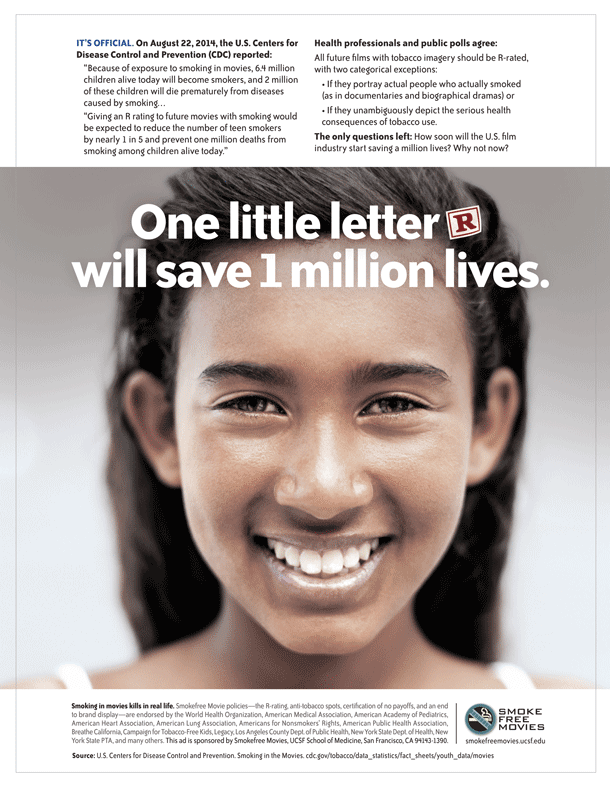 Philip Gendall1, Janet Hoek1, Stanton Glantz2
1University of Otago, 2University of California, San Francisco
Controlling the tobacco epidemic
Current approaches constrain the 4Ps
Restrictions on mass media promotions 
Mass media smokefree and denormalisation campaigns 
Excise tax increases 
In-store display restrictions 

BUT
Important loopholes remain
Particularly product placement
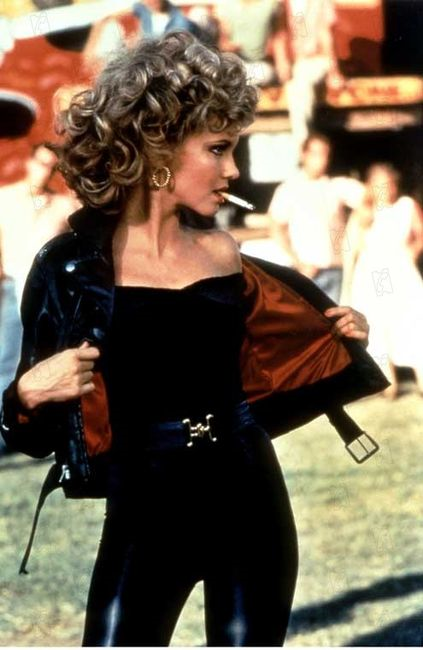 Smoking in movies
Effects of exposure:
Exposure to smoking in movies over-estimation of smoking prevalence 
Reframing of smoking as normal and socially accepted 
Minimisation of smoking’s risks 
Causal relationship between exposure and risk of experimentation
How does exposure to smoking work?
Social and vicarious learning
Promotes adoption of behaviours modelled
Young people observe environments, learn from others, and re-enact experiences
Imagery supports identity development
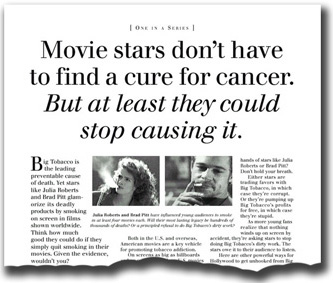 So, what happens in “dark” markets
Is exposure a problem here?
RQ1:	To what extent are New Zealand adolescents and young 	adults exposed to smoking imagery in movies?

Can we link exposure to behaviour?
RQ2:	What is the relationship between exposure to smoking in 	movies and smoking behaviour?

What is the attributable risk of exposure?
RQ3:	How would reducing exposure to smoking in movies 	affect young people’s risk of smoking initiation?
Method: On-line survey of young adults
Sample
515 respondents aged 15-26

Procedure
Viewed 50 randomly presented movies from 423 top box office movies between 2008-2012 and one fictitious control
Smoking incidence data from Dartmouth Medical School

Instrument
Also collected demographic details and two personality attributes: sensation seeking and rebelliousness
Method:  On-line survey of young adults
Results: Movie Smoking Exposure (MSE)
Results: Effect of MSE on smoking status
Attributable Risk
Reduction in risk that would be achieved if the population was entirely unexposed

                   AR% = ITotal – IExposed / ITotal
		

Meta-analysis of six previous studies:

Average AR = 37%   (CI 25% - 52%)
Results: Attributable risk
Estimated at 49% (CI 32% - 65%)

Implications
Removing smoking from all movies would roughly halve the number of young people who smoke

Over 80% of movies tested did not have R16 or R18 (adult) ratings
Removing smoking from movies not adult rated would reduce the AR to 36% (CI 20% - 53%)
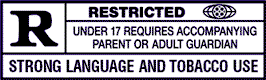 Discussion
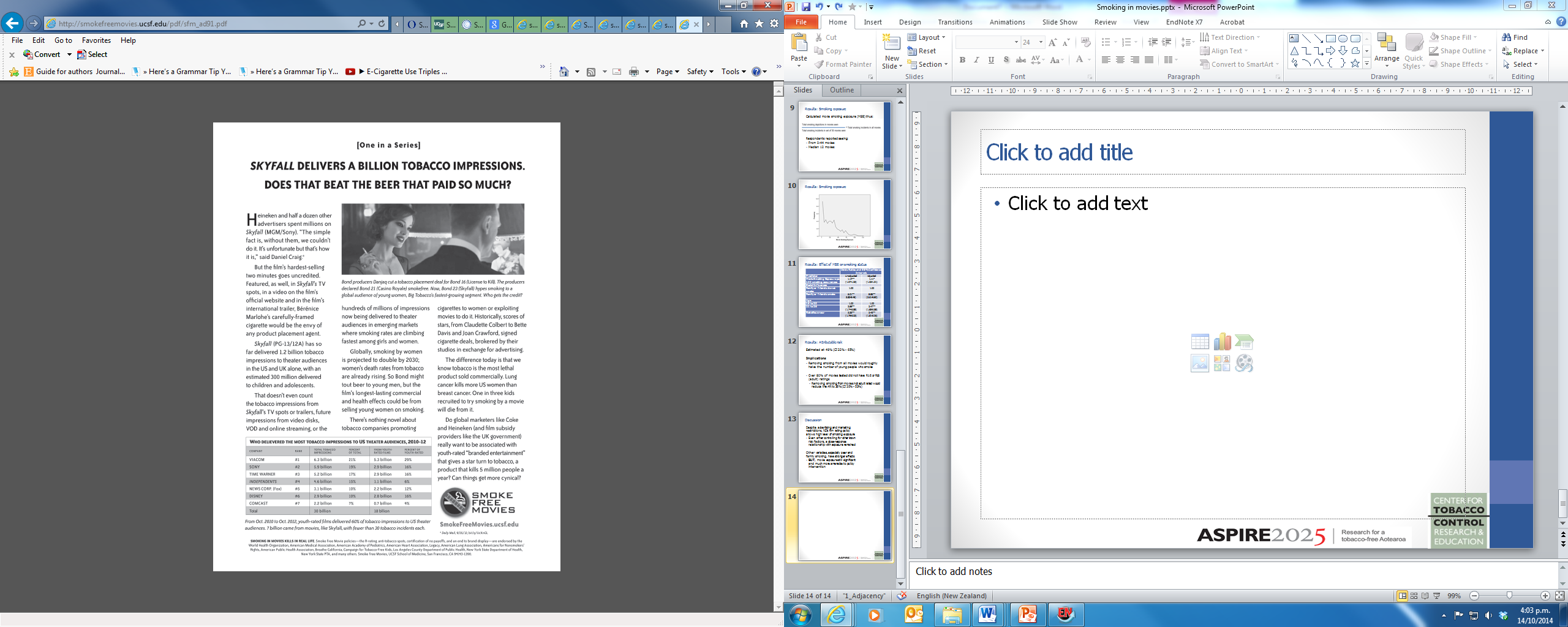 Despite advertising and marketing restrictions, NZ’s film rating policy allows smoking exposure
Even after controlling for other known risk factors, a dose-response relationship with exposure remained

Other variables, especially peer and family smoking, have stronger effects
BUT, movie exposure still significant and much more amenable to policy intervention
Limitations
Data are cross-sectional
Cannot impute causality
Local movies not included
BUT, findings strikingly consistent with evidence from longitudinal studies

Only accounted for direct effects of smoking in movies
Indirect effects are also important
Our findings thus under-estimate the total effect of smoking in movies
Conclusions
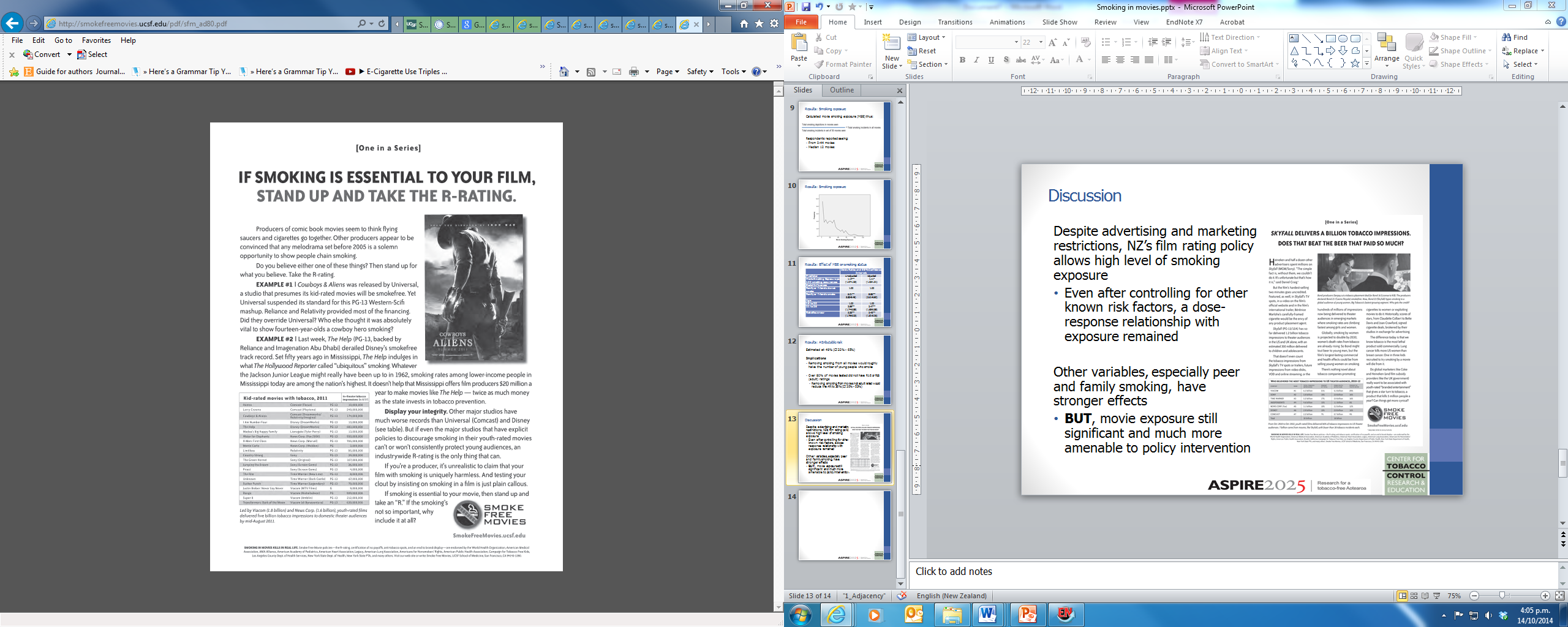 Inoculate using smoke-free messages (e.g. India)

Treat smoking alongside sex, violence and offensive language
Apply R ratings
Allows producers to trade-off audience size and smoking
Creates commercial incentive to change
Would greatly reduce the attributable risk
Acknowledgements
Images sourced from: 
UCSF Smokefree movies site: http://smokefreemovies.ucsf.edu/ourads/index.html

Movie smoking exposure data sourced from Jim Sargent MD and team at Dartmouth Medical School